ЖШС “Дастан2016” 	“Нұр”бөбекжай-балабақшасы
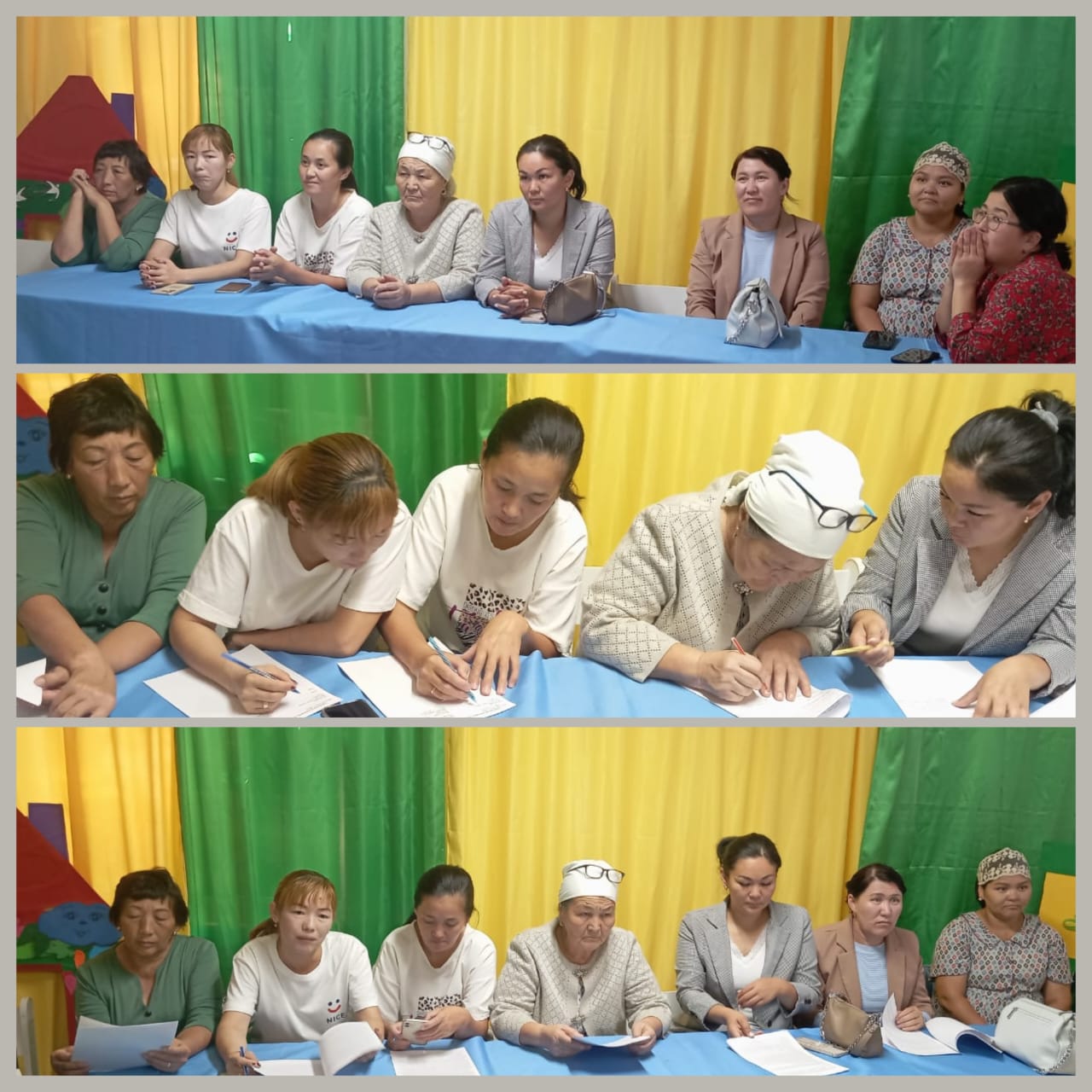 Ата-аналармен қызықты ойындар
Консультациялық пункт мамандарының жұмыс кестесі